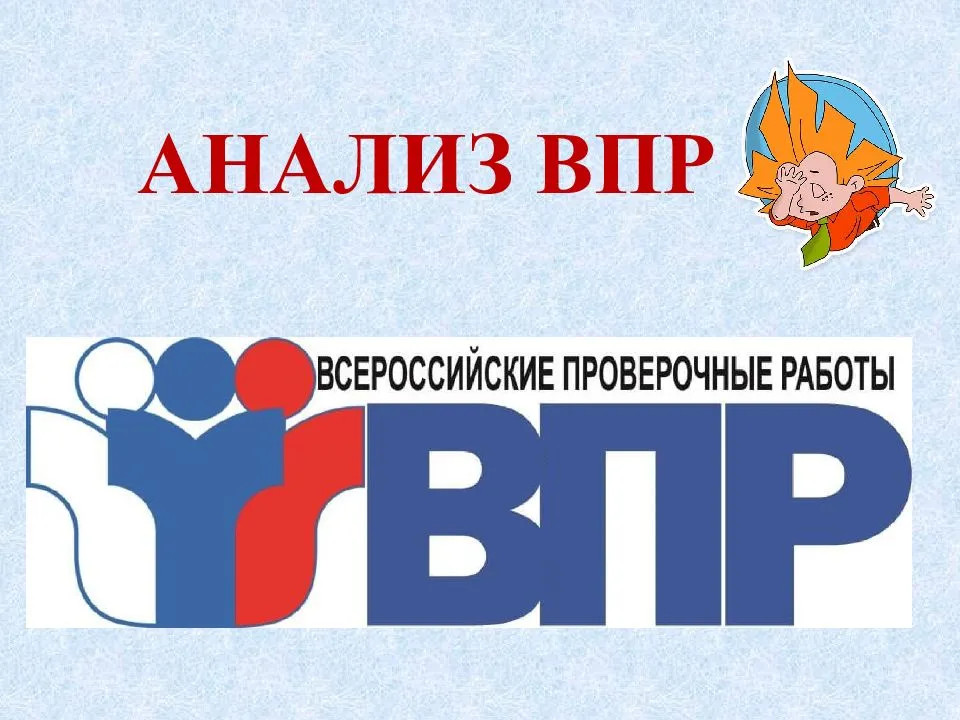 обществознание 
2023
6 класс. Участники и структура
Участники:
В написании ВПР по программе 6-го класса в штатном режиме весной 2023 года приняли участие 255 обучающихся 6-х классов из 13 образовательных организаций Юго-Восточного образовательного округа. 
Работа состоит из 8 заданий, из которых 2 задания предполагают краткий ответ в виде комбинации цифр; 6 заданий – развернутый ответ
  Перевод баллов
ДинамикаСредний балл выполнения проверочной работы по Юго-Восточному округу  составил 3,8 балла на 0,44 выше чем в 2022 году.
Результаты обучения
Распределение группы баллов по школам
Анализ выполнения отдельных заданий по школам
Соответствие отметок за работу и отметок по журналу
7 класс. Участники и структура
Участники:
 В написании ВПР по материалам 7-го класса весной 2023 года приняли участие 163 обучающихся 8-х классов из 12 ОО Юго-Восточного округа.
Работа состоит из 9 заданий, из которых 4 задания предполагают краткий ответ в виде комбинации цифр ИЛИ слова (словосочетания); 5 заданий – развернутый ответ.                      

 Перевод баллов
ДинамикаСредний балл выполнения проверочной работы по обществознанию по программе 7 класса в 2023 году в Юго-Восточном округе составил 3,5 балла, что 0,1 ниже, чем в 2022 году.
Результаты обучения
Распределение групп баллов по школам
Анализ выполнения отдельных заданий по школам
Соответствие отметок за работу и отметок по журналу
8 класс. Участники и структура
Участники:
В написании ВПР по обществознанию по программе 8 класса в штатном режиме весной 2023 года приняло участие 162 обучающихся  8 классов из 9 ОО Юго-Восточного округа. 
Работа состоит из 10 заданий, из которых 4 задания предполагают краткий ответ в виде комбинации цифр или слова (словосочетания); 6 заданий – развернутый ответ. Задания в совокупности охватывают различные аспекты содержания базовых социальных ролей (гражданина, потребителя, труженика (работника), члена семьи), а также основы межличностных отношений и особенности поведения человека в современной информационной среде
ДинамикаСредний балл выполнения проверочной работы по Юго-Восточному округу составил 3,4 балла. В 2022 году средний балл составлял 3,7 балла
Результаты обучения
Распределение групп баллов по школам
Анализ выполнения отдельных заданий по школам
Соответствие отметок за работу и отметок по журналу